Academic Excellence and Student Success:
Strategic Planning Framework
Moataz M. Abdelrasoul, Undergraduate Student, Pre-Law and Political Science major.
Coskun Bayrak, Chair and Professor of Computer Science and Information Services.
Claire Berardini, Associate Provost for Student Success.
Kristine Blair, Dean, College of Liberal Arts and Social Sciences and professor of English.
Amy Cossentino, Director, Honors College.
Amy Crawford, Professor of Telecommunication Studies.
Chet Cooper, Chair of Academic Senate and Professor of Biological Sciences.
Dana Davis, Chair of Social Work and Assistant Professor of Social Work.
Tim Francisco, Professor of English.
Rodney Harden, YSU-ACE Vice President and Network Technician.
Jacci Johnson, Assistant Director of Undergraduate Admissions.
Sepideh Khavari, Lecturer, Department of Mathematics and Statistics.
Ken Learman, Professor of Physical Therapy.
Jenn Pintar, Associate Provost for Academic Administration and Professor of Kinesiology and Sport Science.
James “Ted” Roberts, YSU Board of Trustees and Senior Counsel, Roth, Blair, Roberts, Strasfeld & Lodge.
Molly Seals, YSU Board of Trustees and System Vice President of Human Resources Program Delivery, Mercy Health.
Mike Sherman, Special Assistant to the President.
AJ Sumell, YSU-OEA President and Professor of Economics.
Academic Excellence & Student Success
 Strategic Planning Framework
Strategic Planning Overview (handout)

Strategic Planning: Academic Excellence Framework

Academic Excellence and Student Success: A view from the Office of Academic Affairs

Breakout Session

Reports

Dean submits timeline to OAA by x date/time
Board of Trustees
President
STUDENT SUCCESS
Student Affairs
Inclusion & Diversity
ACADEMIC
EXCELLENCE
Research
Recreation & Athletics
Finance & Administration
Human Resources
Marketing & Communication
3
ENROLLMENT IS:
MATRICULATION
RECRUITMENT
C
M
2
+
+
R
P
COMPLETION
PERSISTENCE
CAREER
A REALITY
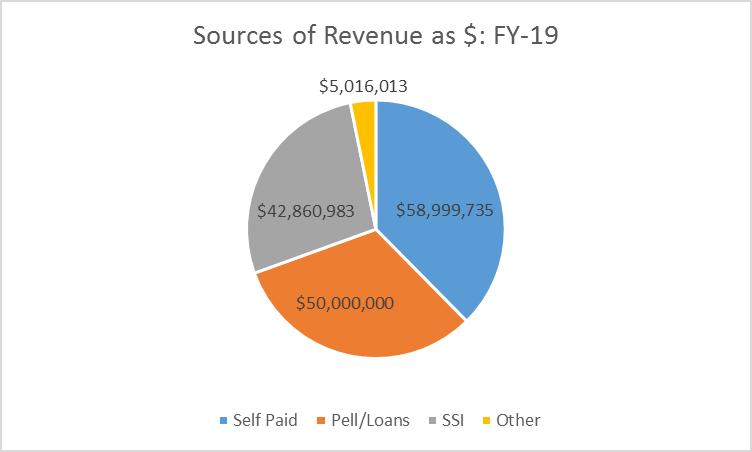 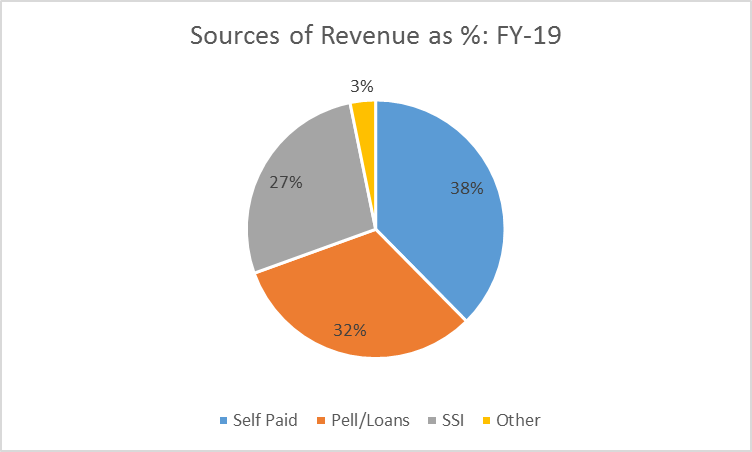 Persistence Success=Student Success=YSU Success
STRATEGIC INVESMENT
REVENUE
EXPENSE
STRATEGIC PLANNING
Strategic Plan is enabled via a budget aligned with the Plan
Spring 2020

Board of Trustees Endorse the Plan and Budget

Optimized the use of current resources
Support areas
Academic areas

Basis for strategic investment

Spring 2021 repeat the above
Academic Excellence Strategic Planning Framework
Aligning Resources with Strategic Priorities
Strategic Plan

Academic Excellence Plan

College Plan

Department Plan

Program Plan
College
Academic Excellence
Student Success
Department
YSU STRATEGIC PLAN
Stimulating
Regionally
Relevant
Quality
Scholarship
Student Success
Teaching
Distinction
Nationally
Distinctive
Enabling
Research
Program
Service
Engagement
Sustainable
Connecting
Globally
Connected
Insert Name of Program/Department/College/DAA
Attributes of Academic Excellence and Student Success
Points of Pride
Foundational qualities of academic excellence
Distinction that has emerged from these foundational qualities of academic excellence
Activities/initiatives to improve student access and success
Faculty accomplishments to support quality and distinction
Community impact
Meaningful and impactful collaborations across departments, employers, and community organizations
Mission and vision (if these already exist)
Elevator speech
BREAK OUT SESSION BY COLLEGE
Fall Strategic Planning
How will we intentionally engage the faculty and staff in the conversation that results in genuine responses to the questions?

What will be the approach/timeline for interacting with:
Program faculty
Departments/Schools
College

Update the group
Insert Name of Program/Department/College/DAA
Academic Year
Teaching
Quality
Student Success
Research
Distinction
Scholarship
Focus Here
Insert Date
Service
Sustainable
Engagement
Insert Name of Program/Department/College/DAA
Points of Pride
List points of pride that link to academic quality or distinction, student success, or community engagement (likely ~5-8)
Insert Name of Program/Department/College/DAA
Points of Distinction (differentiate UG and G as appropriate-could be a separate similar slide)
ELEVATOR SPEECH
State why a prospective student should choose a program or a program in the college or at YSU based upon academic quality or distinction, student success, or community engagement
List attributes of compelling distinction that exist
Xxx
Xxx
Insert Name of Program/Department/College/DAA
Key Strategies (differentiate for UG and G as appropriate- could be a separate similar slide)
List the key, foundational or baseline strategies that exist without which distinction would not be possible
Xxx
Xxx
Insert Name of Program/Department/College/DAA
Efforts Related to Student Success (differentiate UG and G as appropriate-could be a separate similar slide)
List initiatives or activities undertaken known to improve student success and indicate in what way and by how much
Xxxx
Xxxx
Insert Name of Program/Department/College/DAA
Faculty Accomplishments
17
Insert Name of Program/Department/College/DAA
Efforts Related to Impacting the Community
List initiatives or activities undertaken known to impact the community and indicate in what way and by how much-if possible (that the community would agree with such assessment)
Xxxx
Xxxx
Insert Name of Program/Department/College/DAA
Efforts Related to Collaborations Across Campus
List initiatives or activities undertaken that are collaborative in nature with other academic units or support areas at YSU indicating the level of impact
Xxxx
Xxxx
Insert Name of Program/Department/College/DAA
If these exist….
MISSION: xxxxxxxxxxxxxxxxxxxxxxxxxxxxxxxxxxxxxxx
VISION: xxxxxxxxxxxxxxxxxxxxxxxxxxxxxxxxxxxxxxx
Insert Name of Program/Department/College/DAA
Efforts Related to xxxx
This is an optional slide that each area may choose to use to highlight some other aspect of the area that warrants attention